CAR-NK Cell Antitumor Efficacy Enhanced by Genetic Engineering
Victoria DeFeo
Why CAR-NK cell  therapy?
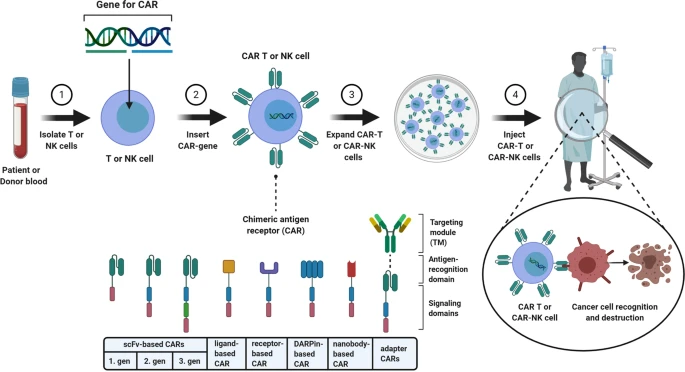 Lower risk for toxicities
MHC-independent
Eliminate concern for gvhd 
Allogenic NK sources 
Trial success with blood cancers
1
Note. From “Current status and perspective of CAR-T and CAR-NK cell therapy trials in Germany” by N., Albinger, et al., 2021, Nature, Gene Therapy 28, 513-527, (https://www.nature.com/articles/s41434-021-00246-w#Fig1). Copyright 2021 by Springer Nature Limited
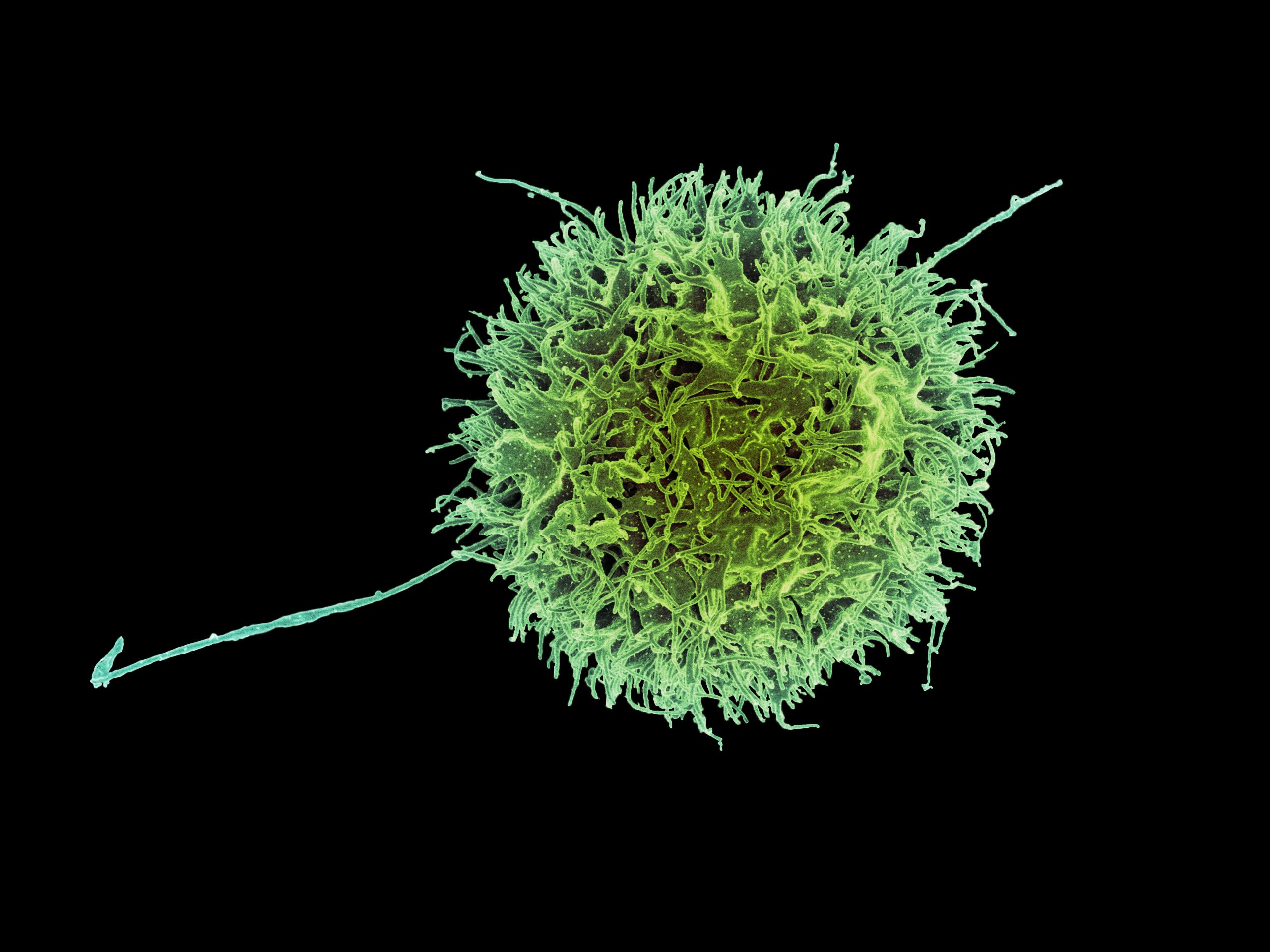 Overview of the experiment
Adeno-associated virus – sleeping beauty-CRISPR system
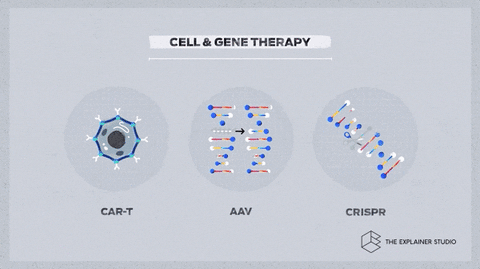 (Animation Gene Therapy, 2021)
Design, Synthesis and Cloning of AAV–SB-Surf-v2 CRISPR Library
Protein and Gene Mapping: identification of 2,867 corresponding human genes and their mouse orthologs

Final Surf-v2 library included 56,911 on-target sgRNAs targeting 2,863 mouse genes
scRNA-seq of TINK Cells
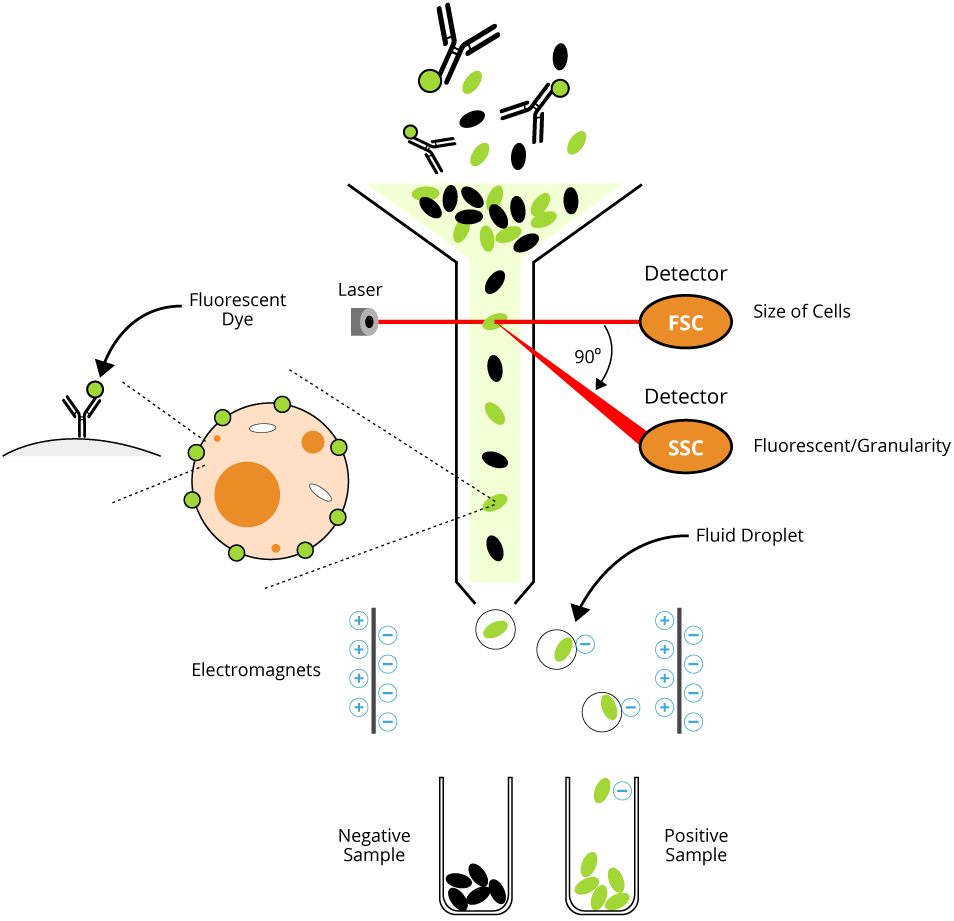 (FACs Overview, 2024)
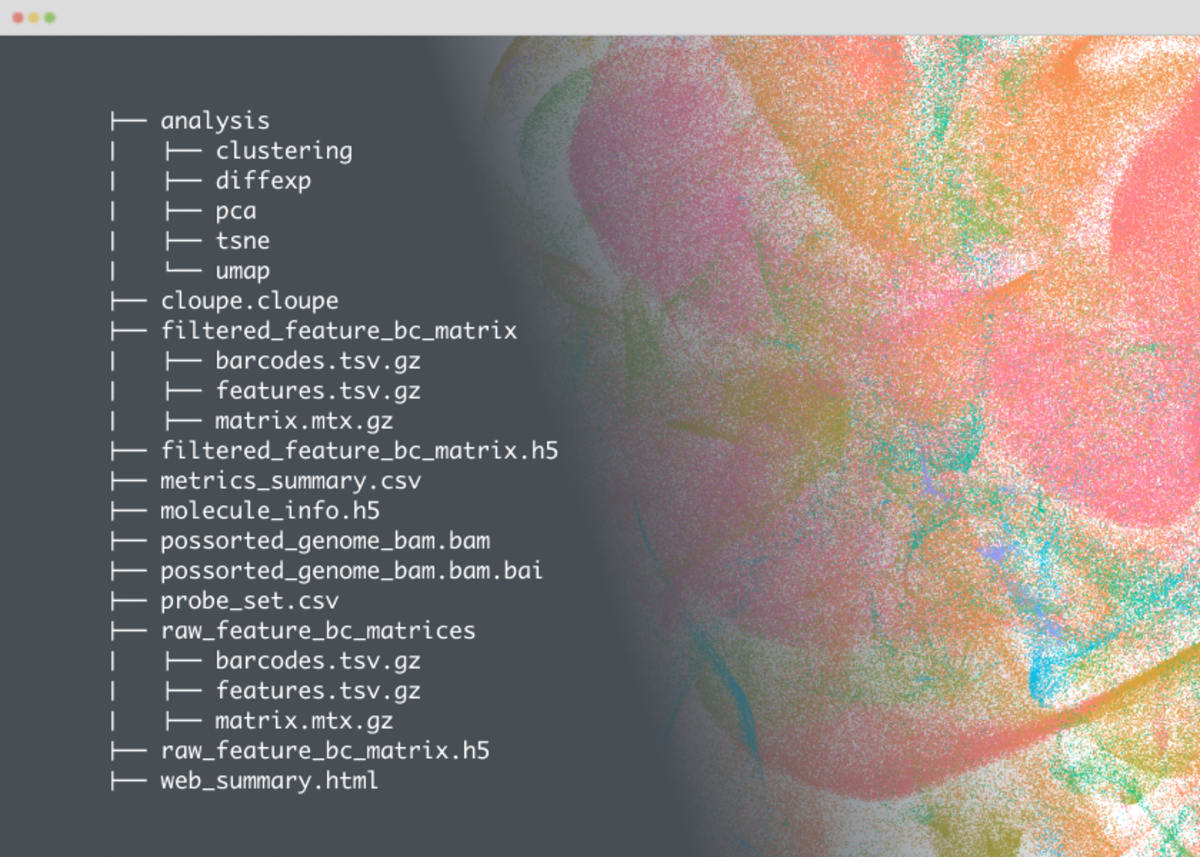 Single Cell Transcriptomics Data Processing
scRNA-seq data processed using the Cell Ranger pipeline

Louvain algorithm

Wilcoxon rank-sum analyses

Heat-map visualization of top DE genes
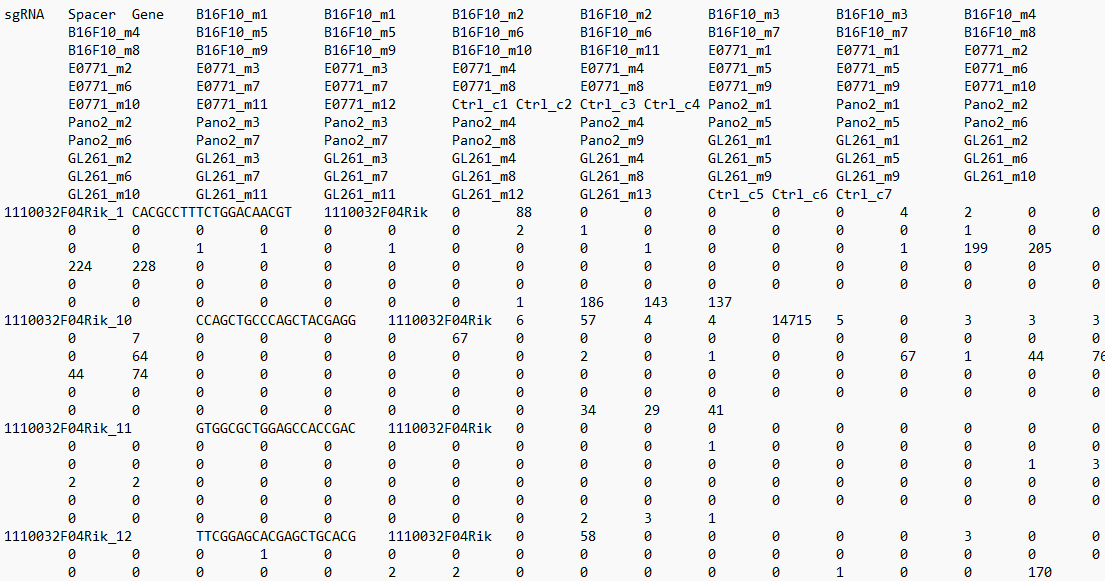 CRISPR KO Screen Data Analyses
Cutadapt used to demultiplex and trim raw sequencing data

Extracted spacers aligned to reference sgRNA library 

Put into a count matrix for analyzing
CRISPR KO Screen Data Analyses
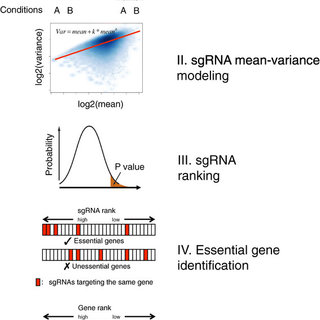 Count matrix evaluated with MaGeCK-RRA
Integration of Datasets
ImmGen project comparison
Genetic checkpoint validation through screening and transcriptomic data integration
Note. From “MAGeCK enables robust identification of essential genes from genome-scale CRISPR/Cas9 knockout screens,” by W. Li et al., Genome Biol. 2014, https://doi.org/10.1186/s13059-014-0554-4. Copyright 2024 by Springer Nature.
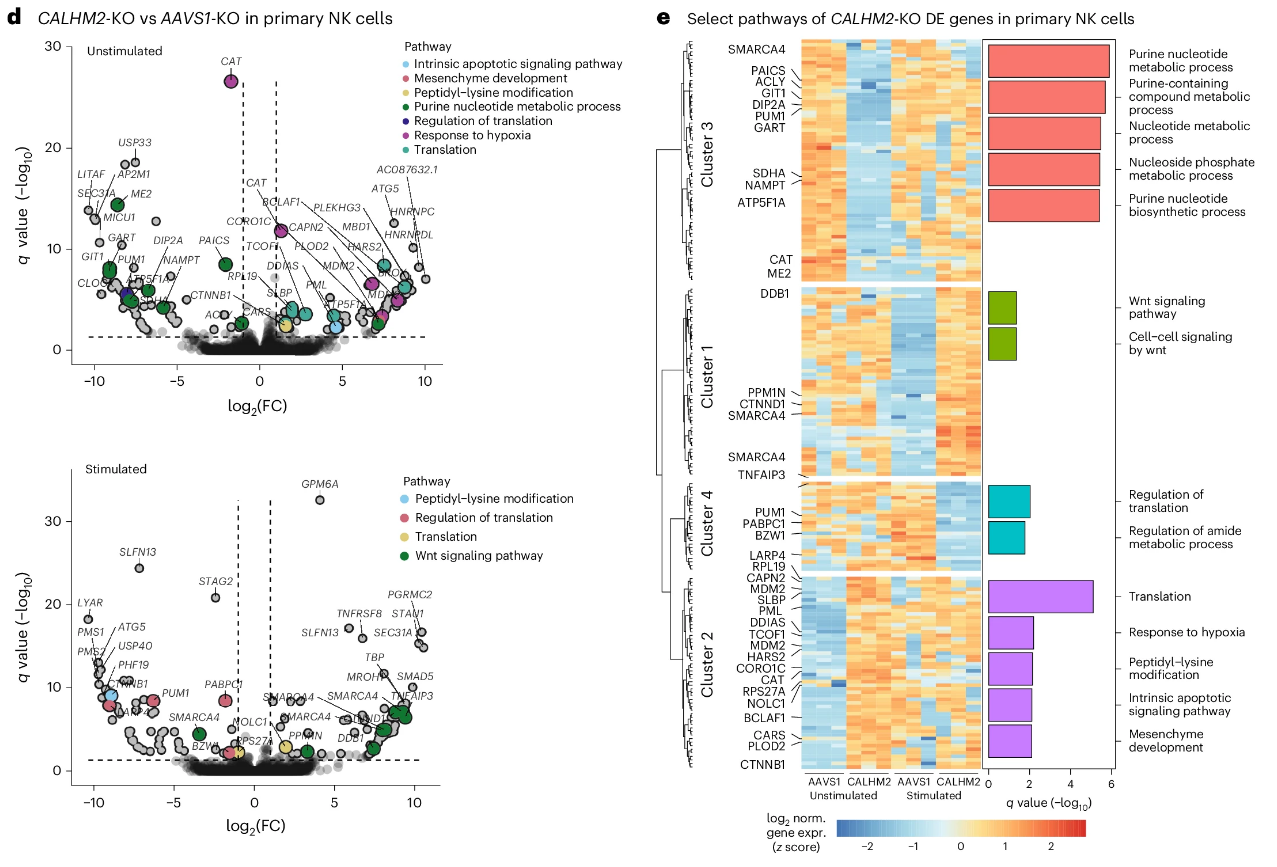 Meta-pathway Analyses
g:Profiler2 R package, focusing on significant Gene Ontology (GO) terms

More than two significant GO terms identified -> clustered 

Leiden clustering to optimize 

Chose the five most significant pathways to visualize as network plots
In Vivo CRISPR Screens
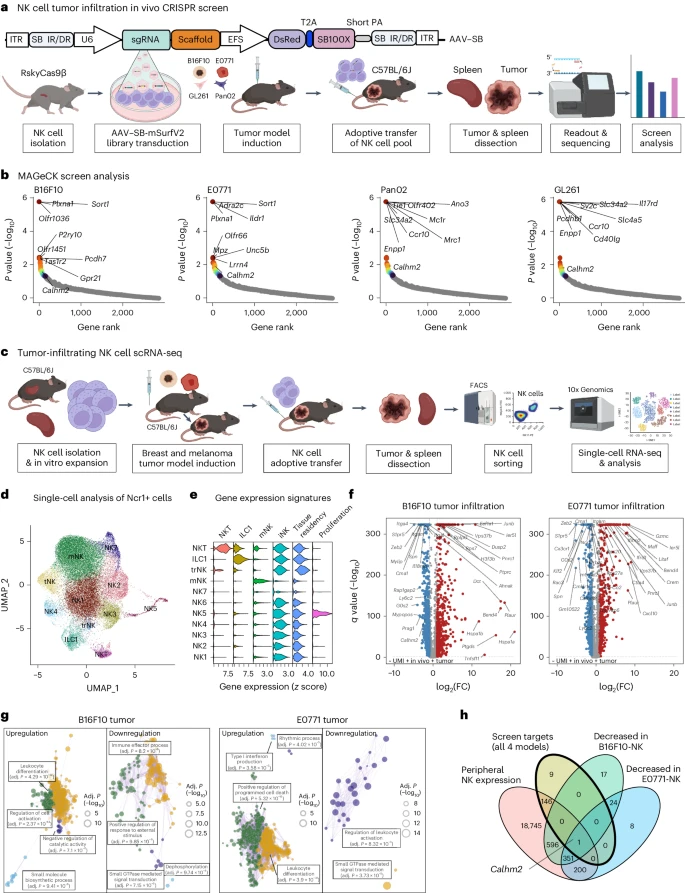 Screened four tumor models: breast cancer, glioblastoma, melanoma, and pancreatic cancer 
Analyzed with MAGeCK-RRA

Significant hits: Plxna1, Sort1, and Calhm2 

Hits aligned with data from ImmGen project
C
Note. From “In vivo AAV–SB-CRISPR screens of tumor-infiltrating primary NK cells identify genetic checkpoints of CAR-NK therapy,” by L. Peng. et al, 2024, Nature Biotechnology, (https://doi.org/10.1038/s41587-024-02282-4) . Copyright 2024 by Springer Nature Limited
Single-cell Transcriptomics of TINK Cells
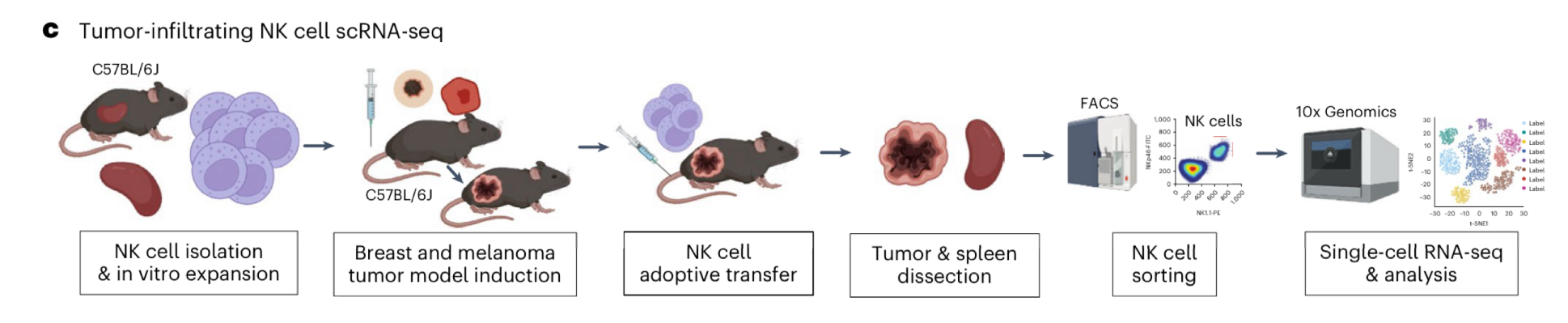 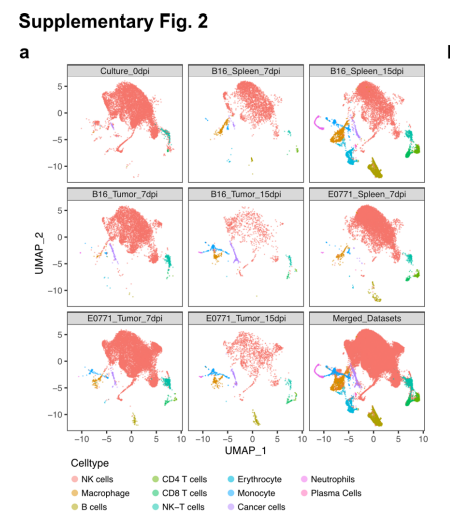 Conducted scRNA-seq of TINK cells from B16F10 and E0771 tumor models in B6 mice

Isolated NK cells from tumors and spleens at 7 and 15 days post-injection using FACS
10x Genomics platform

Sequenced pretransfer donor NK cells as control for baseline comparisons.
Note. From “In vivo AAV–SB-CRISPR screens of tumor-infiltrating primary NK cells identify genetic checkpoints of CAR-NK therapy,” by L. Peng. et al, 2024, Nature Biotechnology, (https://doi.org/10.1038/s41587-024-02282-4) . Copyright 2024 by Springer Nature Limited
Single-cell Transcriptomics of TINK Cells
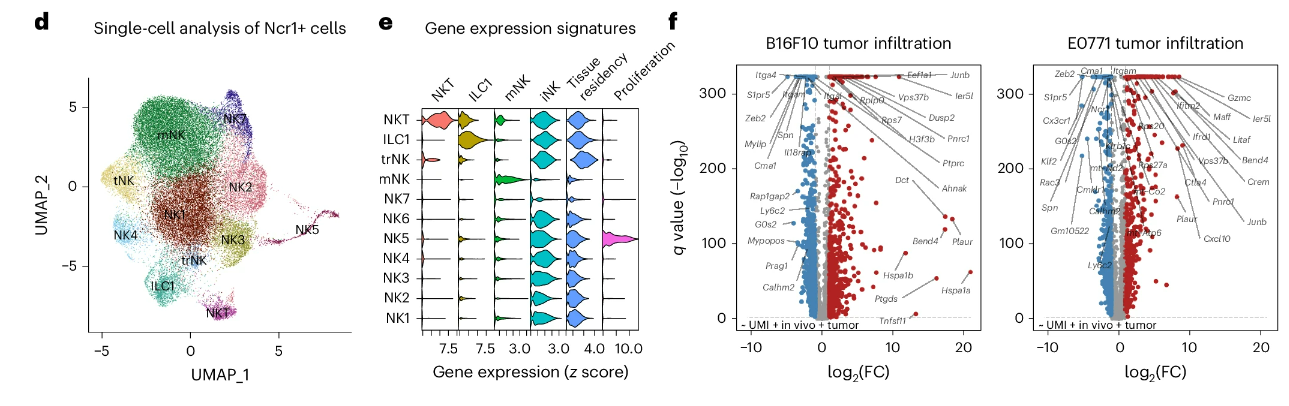 Data integrated and visualized using UMAP

Characterized NK cell subsets to create global
       functional maps in tumor microenvironment

Identified: 
NK T cells (Ncr1+Cd3e+)
ILC1 cells (Ncr1+Rora+Gpr183+Cxcr6+)
Nine NK cell groups, including:
Mature NK (mNK)
Tissue-resident NK (trNK)
Proliferative NK (NK5)
Note. From “In vivo AAV–SB-CRISPR screens of tumor-infiltrating primary NK cells identify genetic checkpoints of CAR-NK therapy,” by L. Peng. et al, 2024, Nature Biotechnology, (https://doi.org/10.1038/s41587-024-02282-4) . Copyright 2024 by Springer Nature Limited
Single-cell Transcriptomics of TINK Cells
Explored tumor infiltration across all NK cell populations using DE analysis
More mNK cells observed in the spleen than in tumors, despite TINK comprising ~20% mNK cells
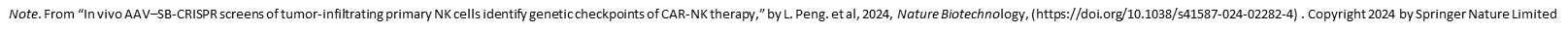 CALHM2 The Convergent Hit
Amplified NK cell functions in mouse primary NK cells, human primary NK cells and CAR-NK cells

Expression was predominantly found in splenic NK subsets and significantly reduced in TINK cells
Suggests potential role in regulating NK cell activity in the tumor microenvironment
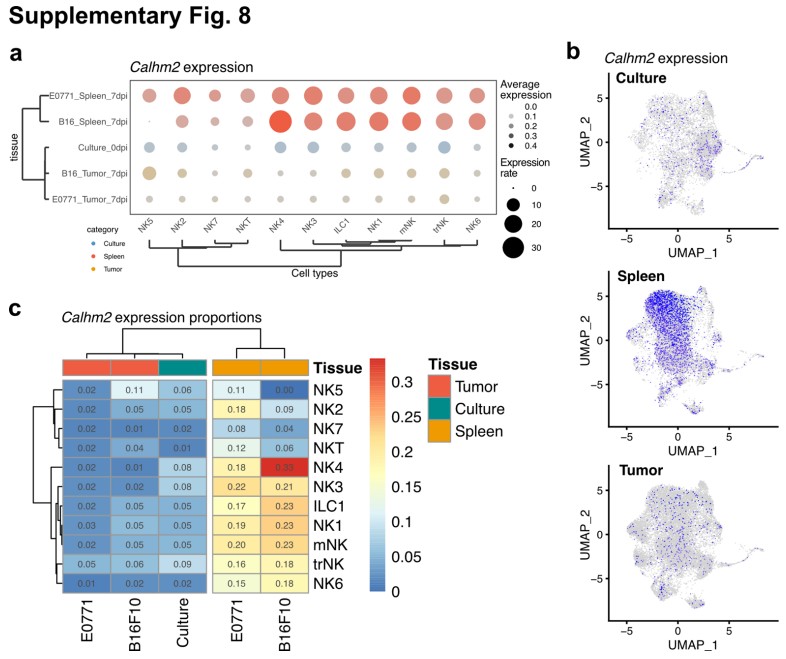 Note. From “In vivo AAV–SB-CRISPR screens of tumor-infiltrating primary NK cells identify genetic checkpoints of CAR-NK therapy,” by L. Peng. et al, 2024, Nature Biotechnology, (https://doi.org/10.1038/s41587-024-02282-4) . Copyright 2024 by Springer Nature Limited
CALHM2 KO Enhanced CAR-NK92 Antitumor Function
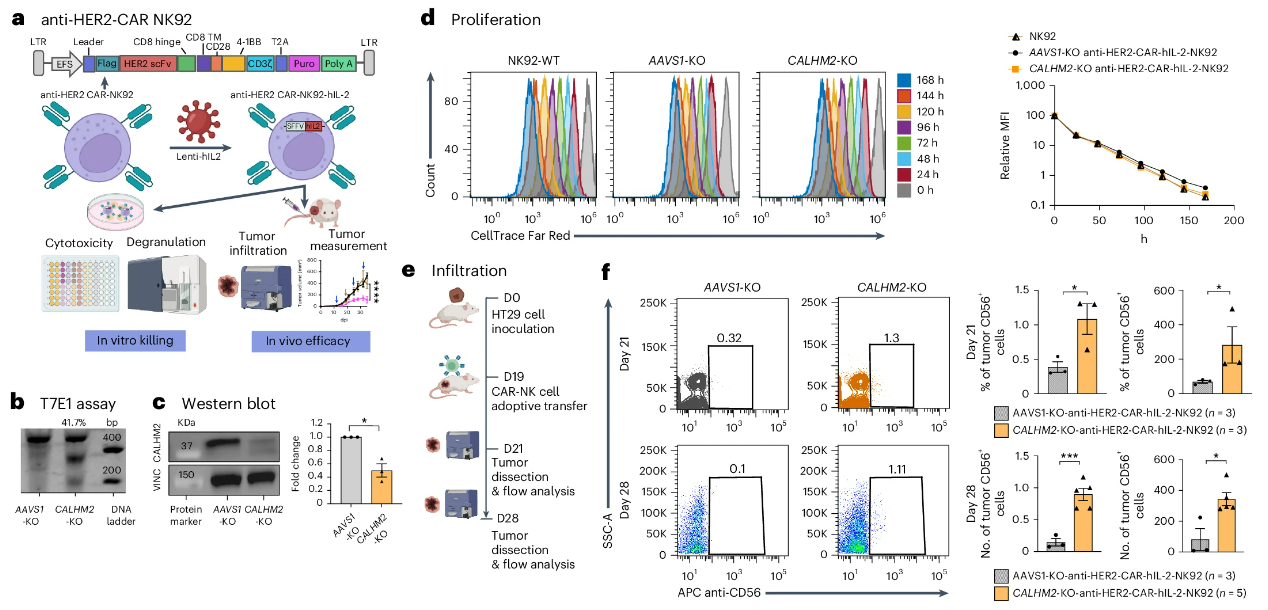 Generated CALHM2-mutant NK92 cells by Cas9 gRNA RNP electroporation 

Increased cytotoxicity against multiple cancer cell lines
K562 (leukemia)
HT29 (solid tumor)
MDA-MB231 (solid tumor)

Proliferation unaffected
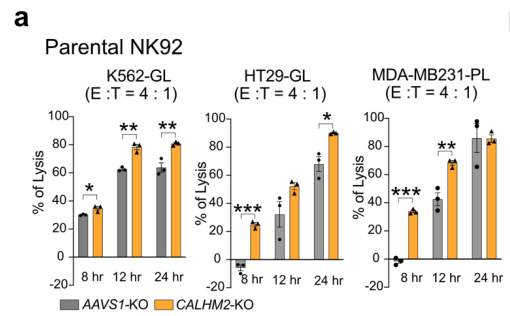 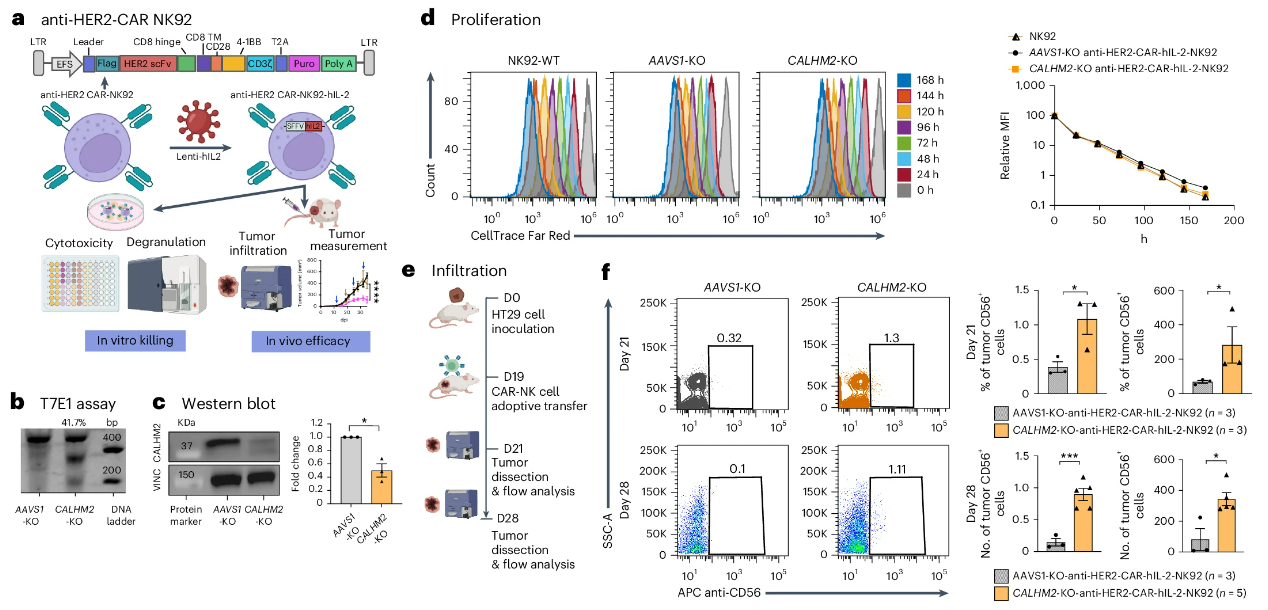 Note. From “In vivo AAV–SB-CRISPR screens of tumor-infiltrating primary NK cells identify genetic checkpoints of CAR-NK therapy,” by L. Peng. et al, 2024, Nature Biotechnology, (https://doi.org/10.1038/s41587-024-02282-4) . Copyright 2024 by Springer Nature Limited
CALHM2 KO Enhanced CAR-NK92 Antitumor Function
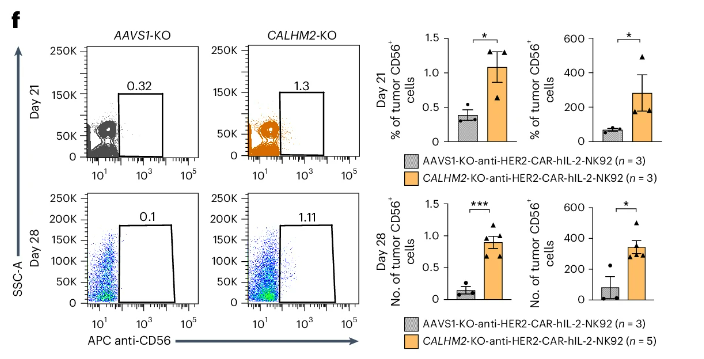 Increased CAR-NK Infiltration
21-28 days post tumor implantation

Enhanced Cytotoxicity
Against HER2+ cancer cell lines in coculture assays
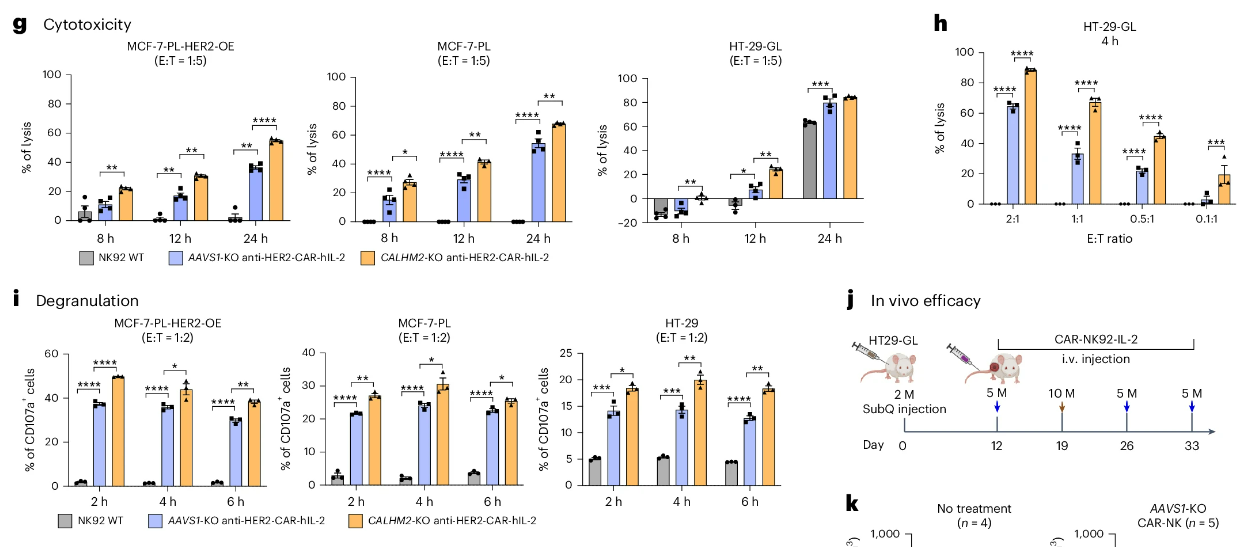 Note. From “In vivo AAV–SB-CRISPR screens of tumor-infiltrating primary NK cells identify genetic checkpoints of CAR-NK therapy,” by L. Peng. et al, 2024, Nature Biotechnology, (https://doi.org/10.1038/s41587-024-02282-4) . Copyright 2024 by Springer Nature Limited
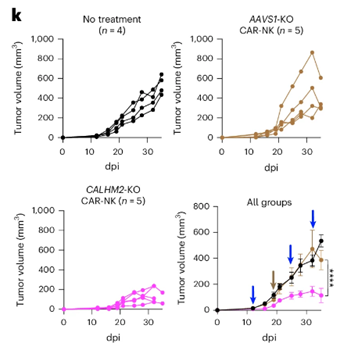 CALHM2 KO Enhanced CAR-NK92 Antitumor Function
Potent In Vivo Antitumor Efficacy 
CALHM2-KO anti-HER2-CAR-NK92-hIL-2 cells in solid tumor model
CALHM2 Transgene Rescued CALHM2-KO Phenotypes
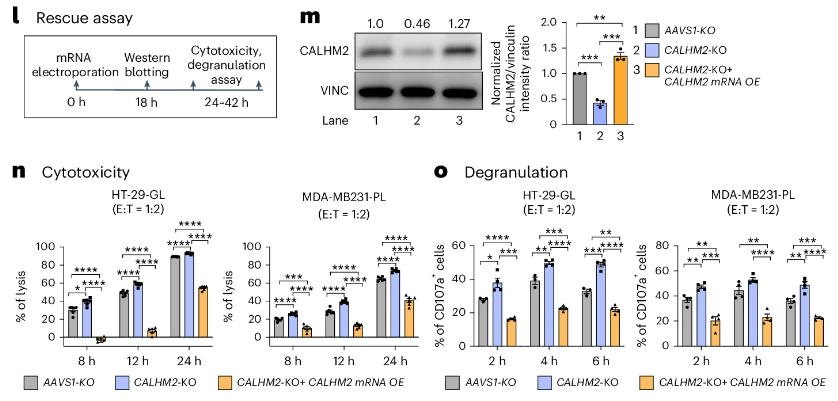 Note. From “In vivo AAV–SB-CRISPR screens of tumor-infiltrating primary NK cells identify genetic checkpoints of CAR-NK therapy,” by L. Peng. et al, 2024, Nature Biotechnology, (https://doi.org/10.1038/s41587-024-02282-4) . Copyright 2024 by Springer Nature Limited
Reintroduced the CALHM2 gene into CALHM2-KO anti-HER2-CAR-hIL-2-NK92 cells

CALHM2 overexpression significantly decreased cancer-killing capability of CALHM2-KO NK cells against HT29 and MDA-MB-231 cancer lines

Overexpression lowered CD107a production in response to cancer cells
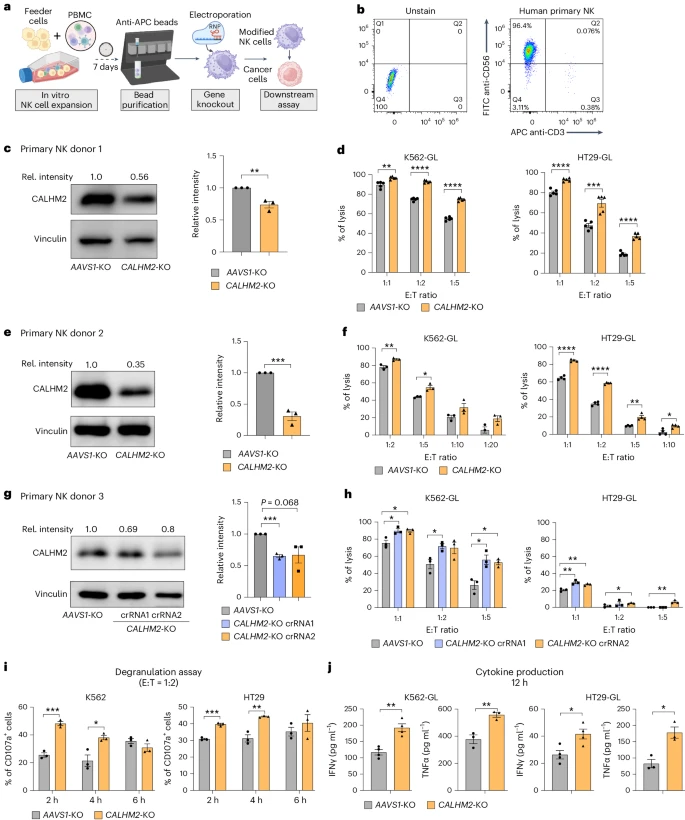 Note. From “In vivo AAV–SB-CRISPR screens of tumor-infiltrating primary NK cells identify genetic checkpoints of CAR-NK therapy,” by L. Peng. et al, 2024, Nature Biotechnology, (https://doi.org/10.1038/s41587-024-02282-4) . Copyright 2024 by Springer Nature Limited
Enhanced cytotoxicity across three distinct healthy donors
Elevated production of CD107a when stimulated with cancer cells
Enhanced secretion of effector cytokines, such as interferon-γ and tumor necrosis factor-α observed
CALHM2 KO Enhanced Human Primary NK Cell Functions
CALHM2 KO Alters Multiple Pathways in Human Primary NK cells
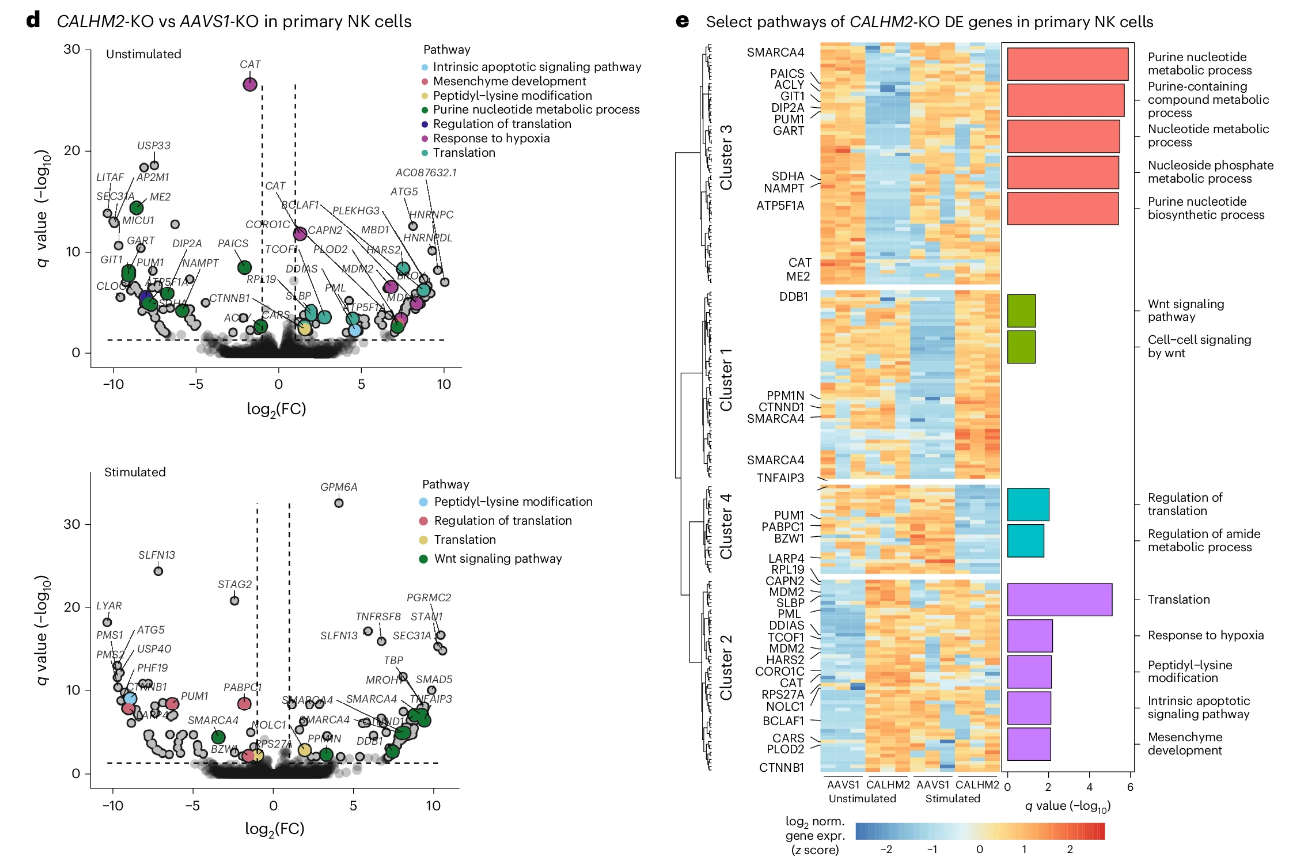 Bulk mRNA-seq analysis identified 
98 upregulated and 96 downregulated genes in resting cells
114 upregulated and 60 downregulated genes after stimulation
Note. From “In vivo AAV–SB-CRISPR screens of tumor-infiltrating primary NK cells identify genetic checkpoints of CAR-NK therapy,” by L. Peng. et al, 2024, Nature Biotechnology, (https://doi.org/10.1038/s41587-024-02282-4) . Copyright 2024 by Springer Nature Limited
Outcome of Experiment
Systematically identified genes that suppress NK cell function through 
AAV–SB-CRISPR KO screens in mouse primary NK cells 
scRNA-seq to analyze TINK cell subpopulations 
Potential of targeting endogenous genetic suppressors like CALHM2 to develop more effective NK cell-based therapies for cancer treatment
CALHM2 KO: 
Significantly enhanced the cytotoxicity, degranulation, cytokine production, and tumor infiltration of primary NK cells and CAR-NK cells 
Improved the efficacy of anti-HER2-CAR-NK92 cells against solid tumors

.
The Future
CAR-NK cells are emerging as promising candidates for cancer immunotherapies
manufactured as allogeneic
similar efficacy to CAR-T cell therapies but with significantly lower toxicity

Function is often limited by endogenous genetic suppressors, necessitating modifications to enhance their potency against cancer

Current strategies to boost NK cell function include overexpressing cytokines (e.g., IL-15) and knocking out negative regulators
References
Albinger, N., Hartmann, J. & Ullrich, E. (2021), Current status and 	perspective of CAR-T and CAR-NK cell therapy trials in Germany. 	Gene Ther 28, 514. https://doi.org/10.1038/s41434-021-00246-w

2. The Explainer Studio (2021). Animation Gene Therapy [Photograph]. 	The Explainer Studio. https://giphy.com/gifs/ExplainerStudio-	animation-explainer-explainerstudio-BEEf7qJ3LNS3NMxNcP 

3. Peng, L., Renauer, P.A., Sferruzza, G. et al. (2024), In vivo AAV–SB-	CRISPR screens of tumor-infiltrating primary NK cells identify 	genetic checkpoints of CAR-NK therapy. Nat Biotechnol.	https://doi.org/10.1038/s41587-024-02282-4
4. Li, W., Xu, H., Xiao, T. et al. (2014), MAGeCK enables robust identification of essential genes from genome-scale CRISPR/Cas9 knockout screens. Genome Biol 15, 554. https://doi.org/10.1186/s13059-014-0554-4 
5. B. (2024). FACs Overview [Photograph]. BosterBio. https://www.bosterbio.com/protocol-and-troubleshooting/flow-cytometry-principle